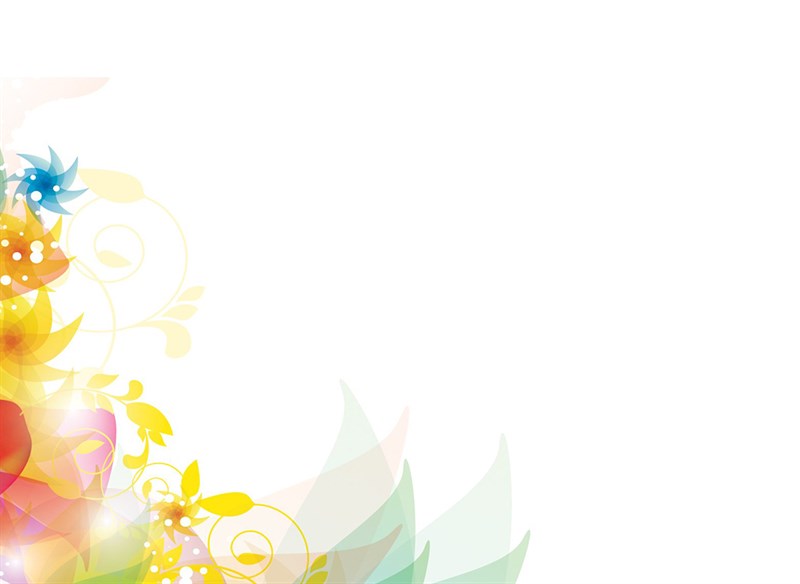 PHÒNG GIÁO DỤC VÀ ĐÀO TẠO QUẬN LONG BIÊNTRƯỜNG MẦM NON LONG BIÊN KHÁM PHÁ KHOA HỌCMÙA HÈ CỦA BÉ
PHÒNG GIÁO DỤC VÀ ĐÀO TẠO QUẬN LONG BIÊNTRƯỜNG MẦM NON LONG BIÊN HOẠT ĐỘNG GIỜ ĂN CHO TRẺ
Giáo viên: Nguyễn Thị Thanh Vân 
Lớp: MGN B2 ( 4 – 5 tuổi )
Trường Mầm Non Long Biên
Năm học: 2020 - 2021
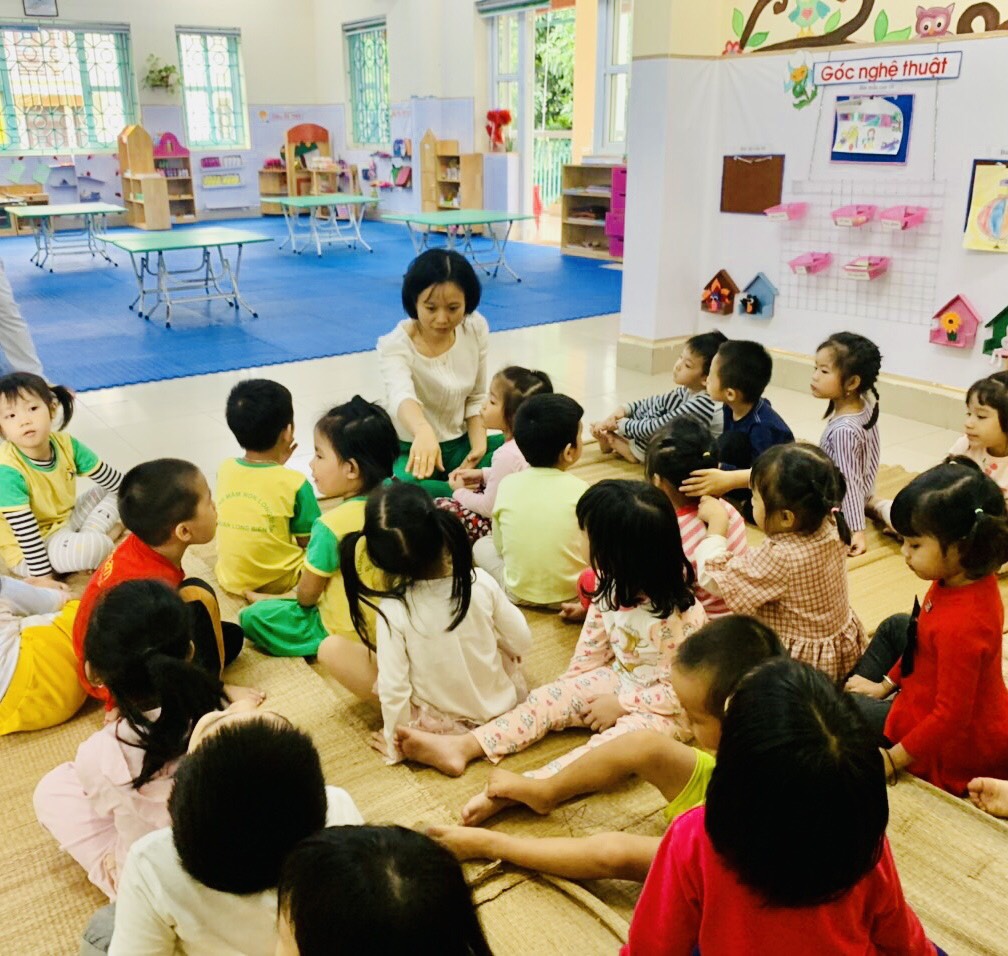 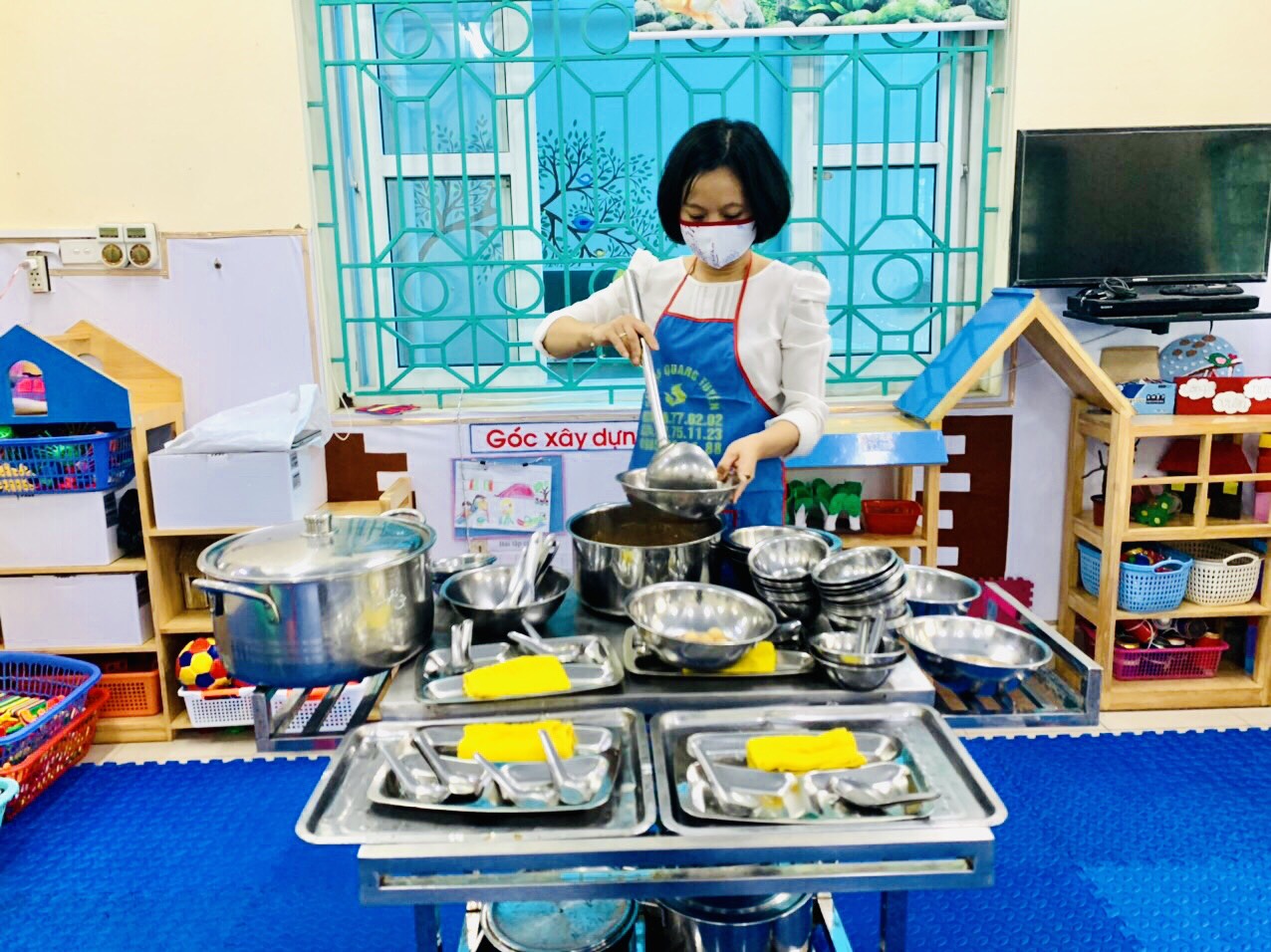 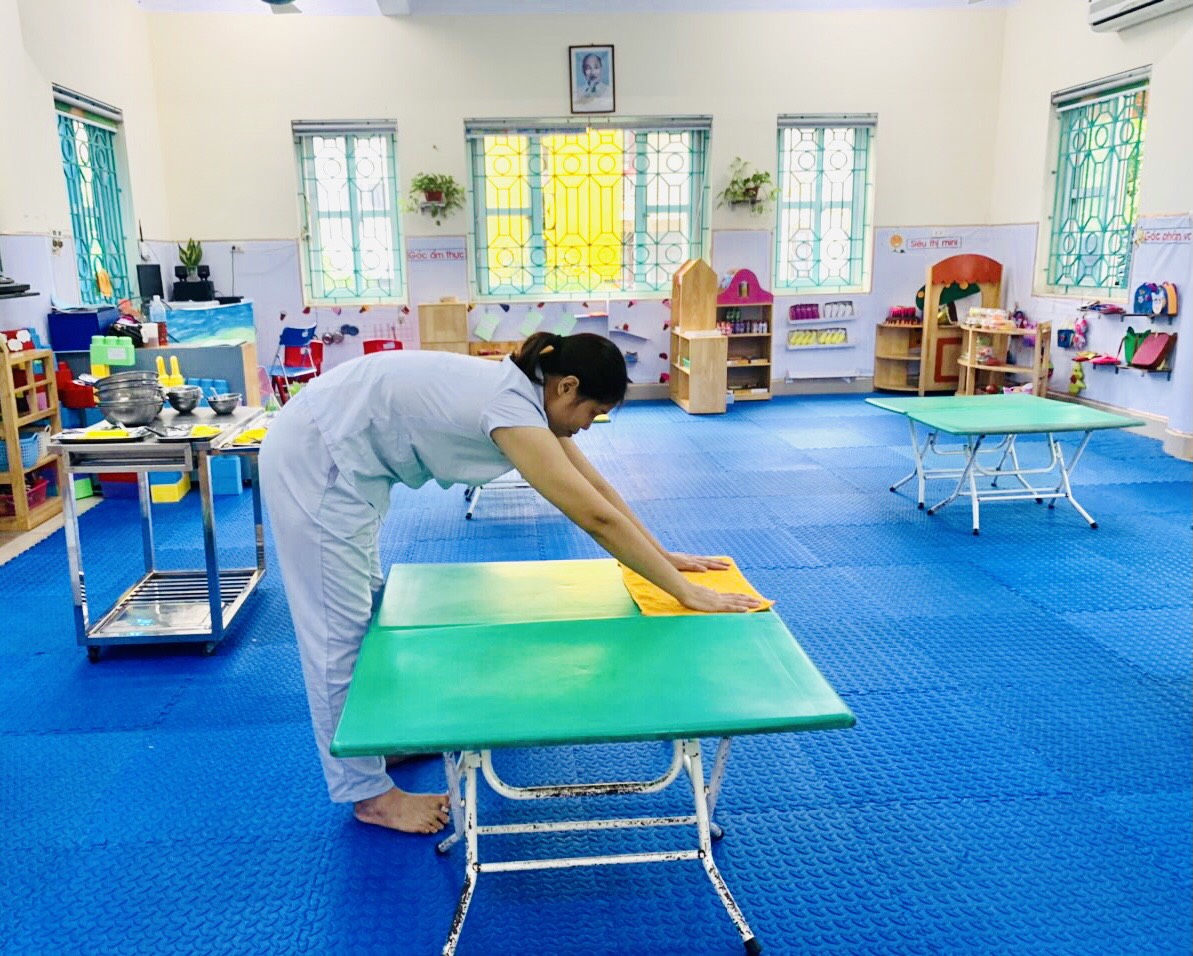 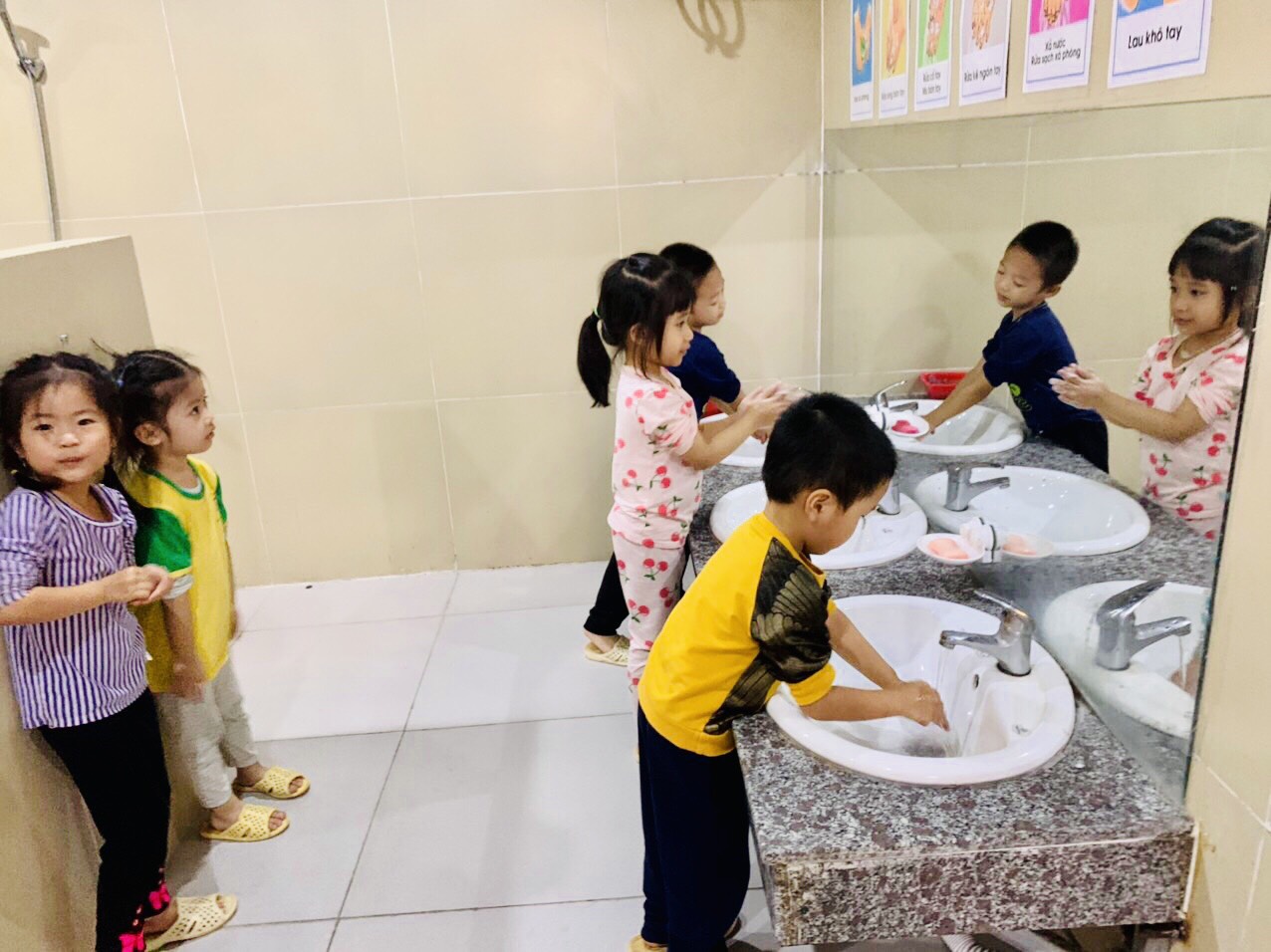 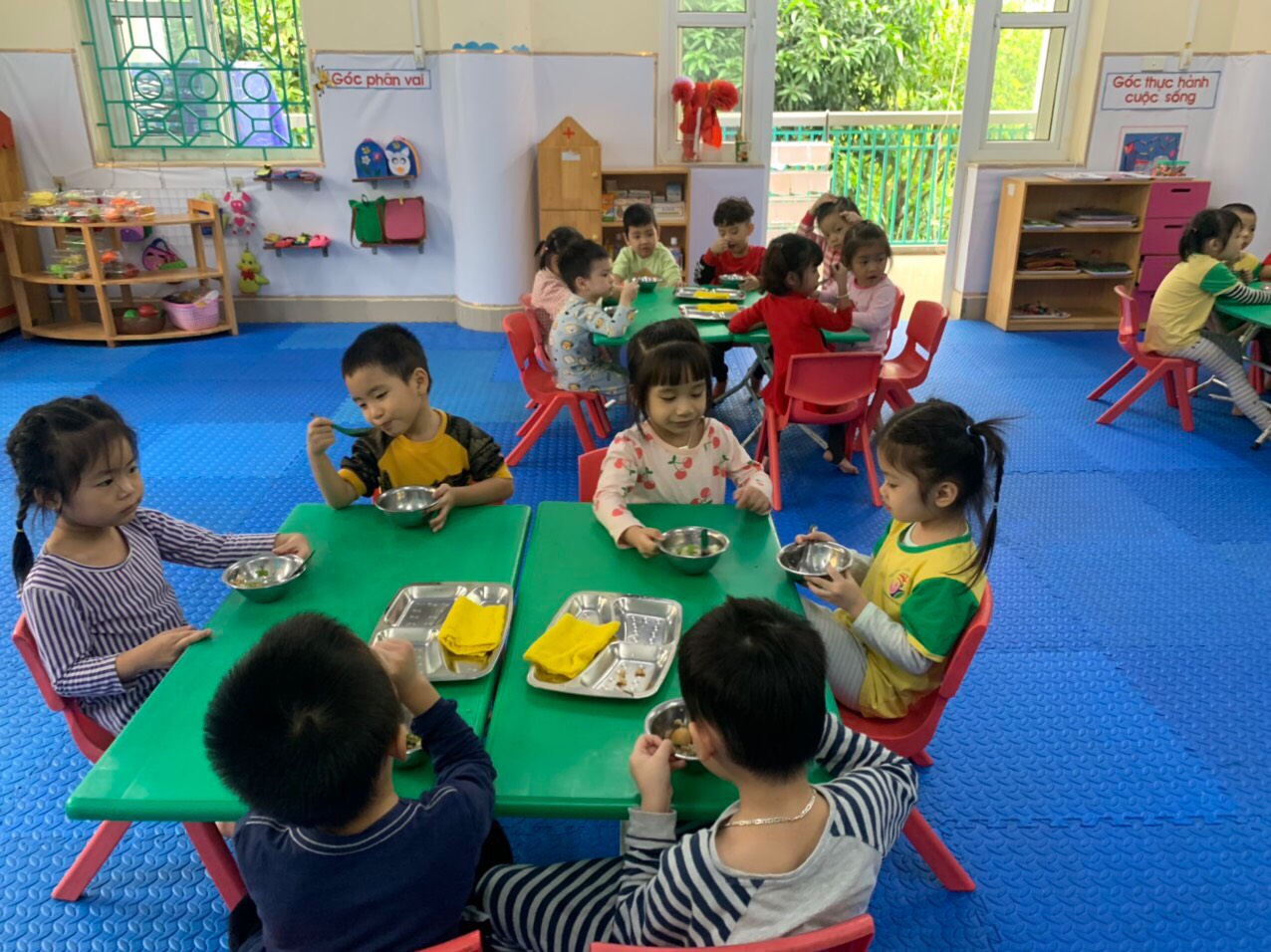 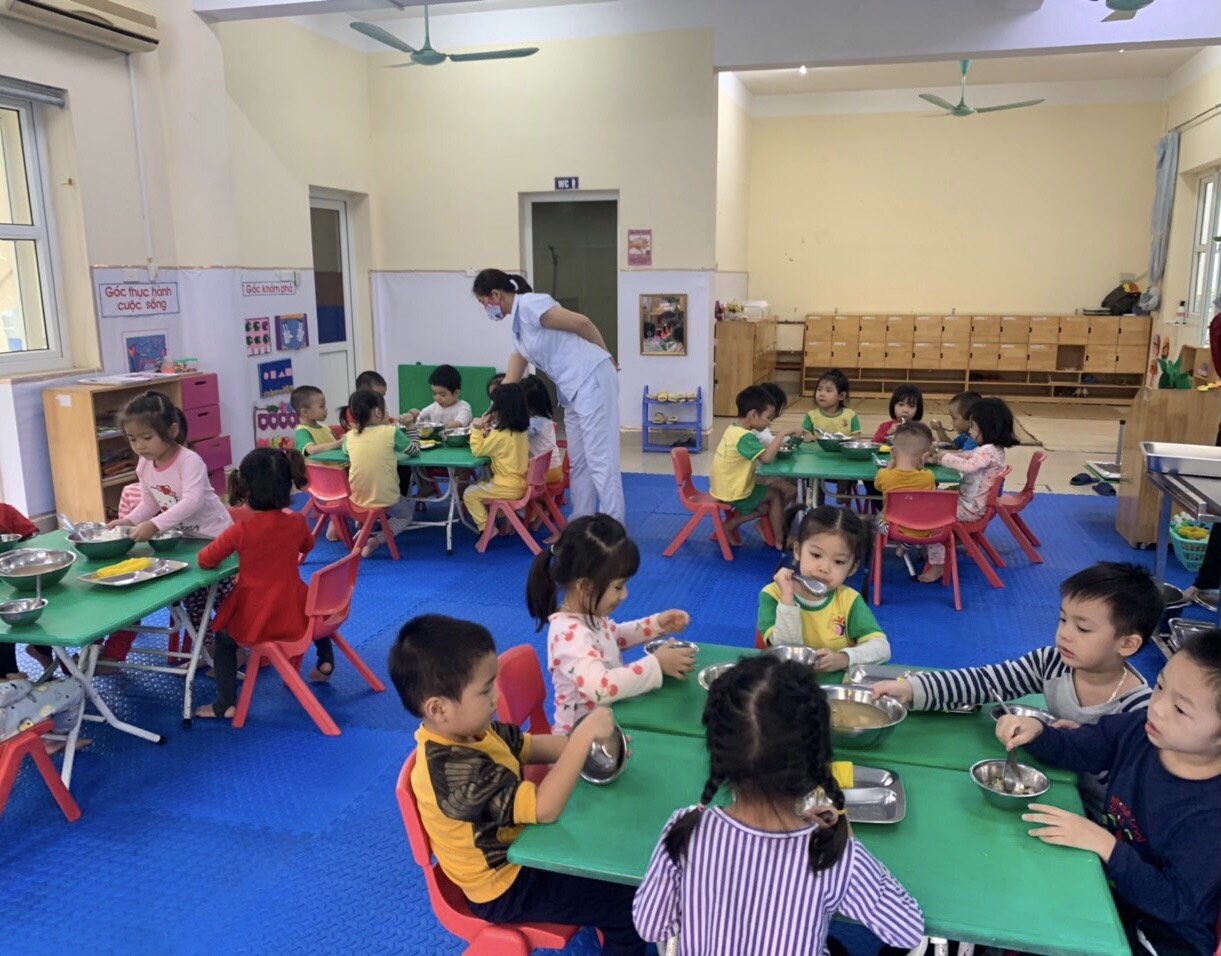